Voortplantingsorganen en hormonale regelingen
Planning
Terugblik vorige week, wat was verassend, wat wist je al?
Thema deze week, waar ben je benieuwd naar?
Uitleg mannelijke en vrouwelijke voortplantingsorganen
Oefening met anatomie
Menstruatiecyclus
Uitleg theorie
Invulopdracht 
Menstruatiecyclus uitleggen aan een vmbo’er
Vorige week
Wat is behandeld
Wat was nieuw?
Wat wist je al?
Deze week
Waar ben je benieuwd naar, wat hoop je vooral te leren?
Primaire en secundaire geslachtskenmerken
Primaire
Secundaire
Eierstokken
Eileiders
Baarmoeder
Vagina
Zaadballen
Bijballen
Penis
Volgroeiing vagina
Menstruatie 
Borsten
Vet verdeling en bekken
Beharing
Volgroeiing penis
Stemverlaging 
Spieren en botten ontwikkeling
DE MAN
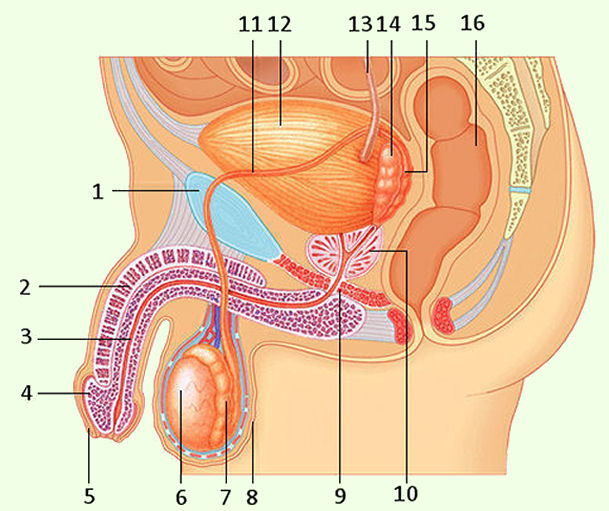 http://biologiepagina.nl/Oefeningen/Voortplanting/man.jpg
DE VROUW
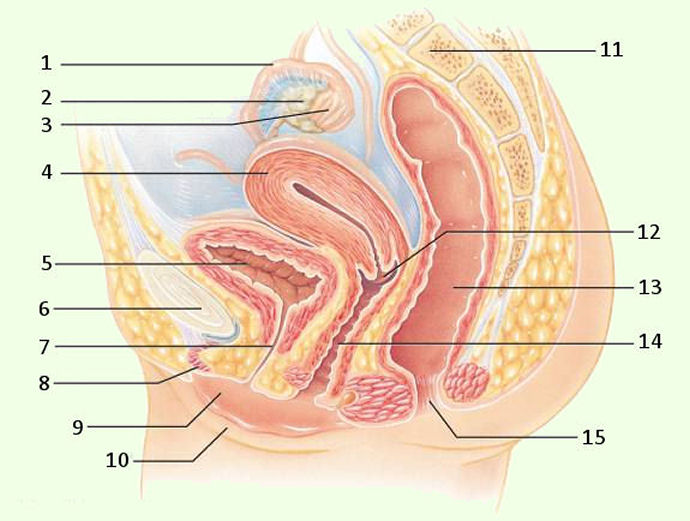 http://biologiepagina.nl/Oefeningen/Voortplanting/vrouw.jpg
DE VROUW
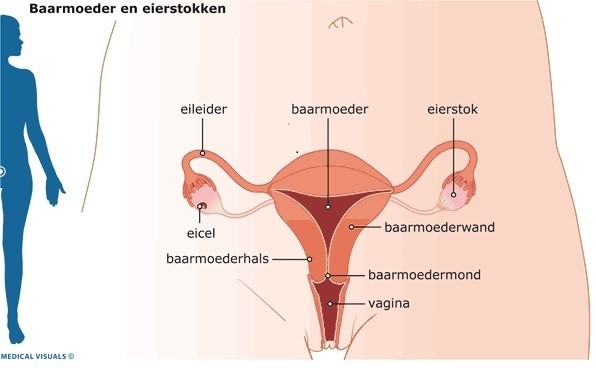 http://www.informatielichaam.nl/images/Artikelen/Anatomie/Voortplanting/baarmoeder.jpg
Oefenen met de anatomie
http://biologiepagina.nl/Oefeningen/Voortplanting/man.htm 

http://biologiepagina.nl/Oefeningen/Voortplanting/vrouw.htm 

Of een geprinte versie
Mannelijke en vrouwelijke voortplantingsorganen
Je krijgt 2 tekeningen van het mannelijke en vrouwelijke voortplantingsorgaan. 
Probeer zelf de juiste Nederlandse namen bij de lichaamsdelen te plaatsen
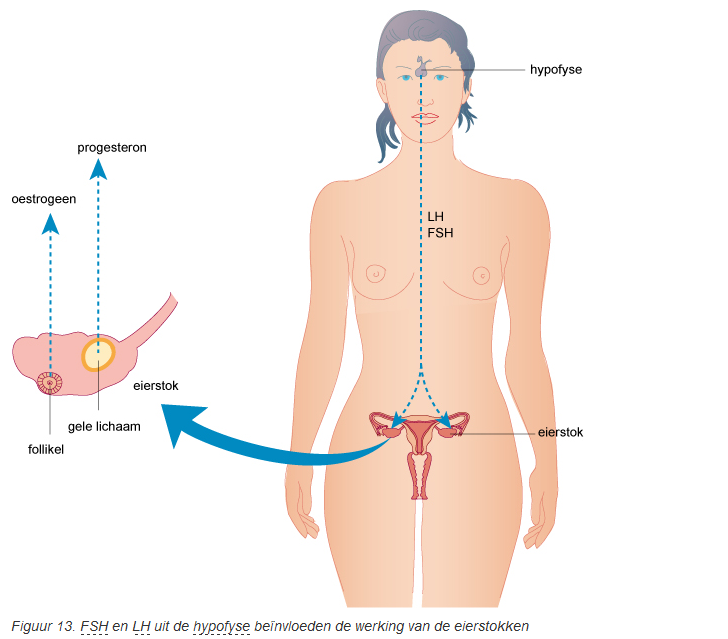 Menstruatiecyclus
http://www.10voorbiologie.nl/index.php?cat=9&id=1269&par=1285&sub=1286
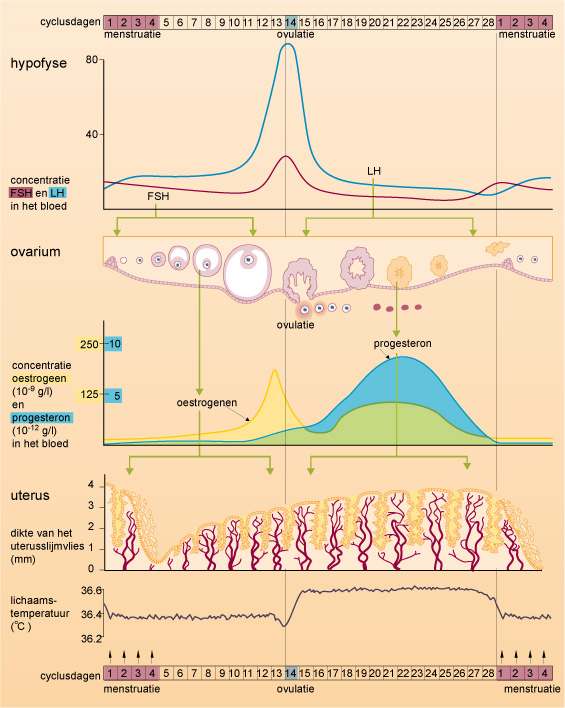 http://www.10voorbiologie.nl/afbfczw/H39%20Hormonen%20(havo)/410402cyclusVrouw.jpg
Menstruatiecyclus
1. Menstruatie  Dag 1 tot 5
Eerst wordt het baarmoederslijmvlies afgebroken. Er wordt al gewerkt aan het nieuwe eitje. Hypofyse geeft FSH af (follikel stimulerend hormoon). 
2. Opbouwfase  Dag 5 tot 15
Hypofyse  FSH  follikel. Het follikel groeit geeft oestrogeen af en gaat steeds meer oestrogeen afgeven. Remmende werking op hypofyse (minder FSH) maar meer LH, en een golf oestrogeen. Die zorgen samen voor de eisprong.
Menstruatiecyclus
3. Secretiefase
Na de eisprong. Het zakje van eitje wordt onder invloed van LH veranderd in een geel lichaam. Gele lichaam geeft hormoon progesteron af. Dit maakt het baarmoederslijmvlies nog dikker. Meer progesteron is minder LH. Zonder bevruchting wordt je ongesteld en gaat het baarmoederslijmvlies weg. 

En we starten weer opnieuw
Hormonale regelingen menstruatiecyclus
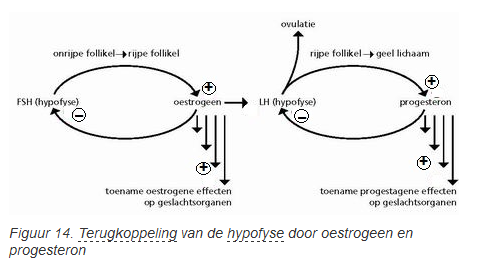 http://www.10voorbiologie.nl/index.php?cat=9&id=1269&par=1285&sub=1286
Opdracht BIOPLEK
Bioplek
Maak de vragen individueel

Daarna samen nabespreken
Zelf kunnen uitleggen
Ga individueel of in een groepje (max 3) aan de slag met de menstruatiecyclus.

Hoe zou je dit verhaal over hormonen, eiersprongen etc. aan een klas uitleggen?
Wat laat je in het verhaal, het belangrijkste
Wat laat je weg?
Didactiek
Welke problemen zou je kunnen krijgen als je dit onderwerp met leerlingen bespreekt?
Volgende week